CS 341: Algorithms
Lecture 4: divide & conquer III
Readings: see website
Trevor Brown
https://student.cs.uwaterloo.ca/~cs341 
trevor.brown@uwaterloo.ca
1
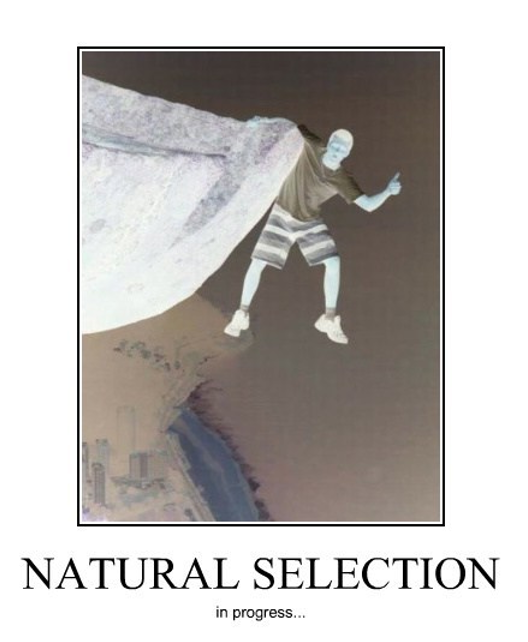 The selection problem
2
The Selection problem
3
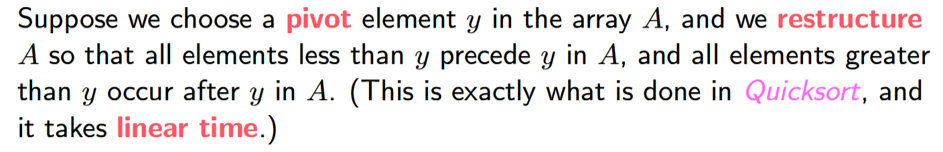 4
Recursive calls
Recursive calls
5
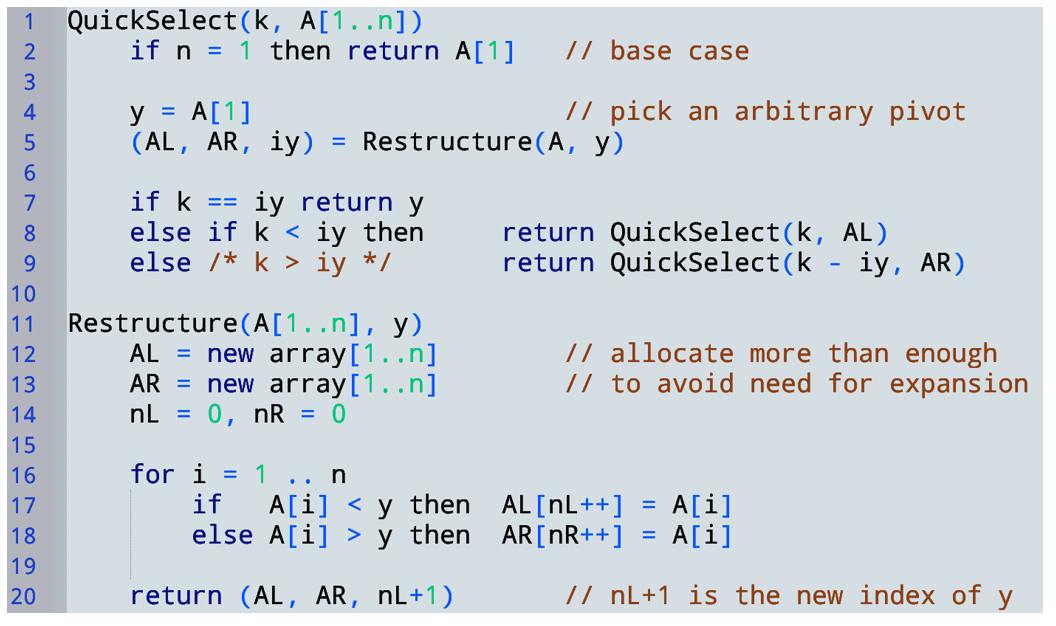 6
Overly optimistic analysis 
7
Worst-case analysis
8
Average-case analysis
Reducing the size of the subproblem by at least 1/4
p = 1/2
9
Proof Sketch
10
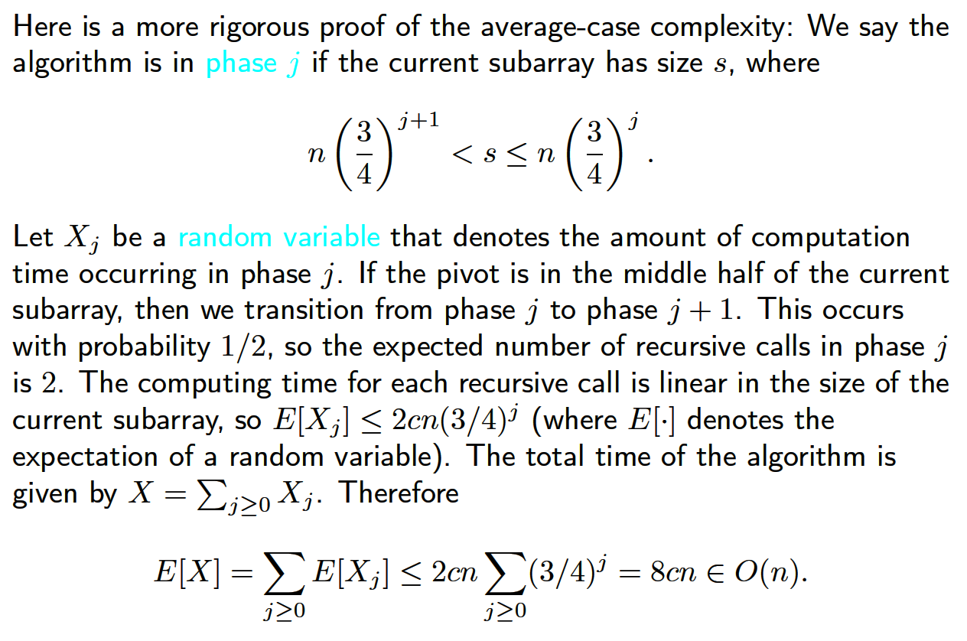 This is just for your notes, in case you want to know how you’d do this analysis formally
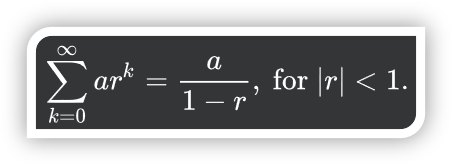 11
Taking selection further
The algorithm we will see picks a good pivot in every recursive call
12
High level algorithm
Similar to QuickSelect
Choose a pivot
Move smaller elements to the left of the pivot,and larger elements to the right of the pivot
Recursively call MOMQuickSelect on one subarray
Only difference is how we choose the pivot
Always want to pick a good pivot
13
Always Picking a good pivot
Example input A[1...50]:
11, 38, 6, 21, 20, 17, 14, 9, 7, 5, 8, 34, 49, 47, 28, 18, 44, 31, 46, 48, 27, 4, 2, 50, 23, 45, 3, 13, 43, 22, 10, 32, 35, 41, 24, 1, 30, 12, 15, 26, 16, 19, 36, 33, 37, 39, 25, 40, 29, 42
Find median of each row
Build array of medians
Group into rows of 5
11		38		6		21		20
17		14		9		7		5
8		34		49		47		28
18		44		31		46		48
27		4		2		50		23
45		3		13		43		22
10		32		35		41		24
1		30		12		15		26
16		19		36		33		37
39		25		40		29		42
11		38		6		21		20
17		14		9		7		5
8		34		49		47		28
18		44		31		46		48
27		4		2		50		23
45		3		13		43		22
10		32		35		41		24
1		30		12		15		26
16		19		36		33		37
39		25		40		29		42
20, 9, 34, 44, 23, 22, 32, 15, 33, 39
Time complexity?
Recursively find the median of these medians: 23
Time complexity for this step?
Time complexity for this step?
Recursive problem size?
14
How good is the pivot 23?
Imagine sorting each row:
Recall: median of each row
Then ordering rows by medians:
6		11		20		21		38
5		7		9		14		17
8		28		34		47		49
18		31		44		46		48
2		4		23		27		50
3		13		22		43		45
10		24		32		35		41
1		12		15		26		30
16		19		33		36		37
25		29		39		40		42
11		38		6		21		20
17		14		9		7		5
8		34		49		47		28
18		44		31		46		48
27		4		2		50		23
45		3		13		43		22
10		32		35		41		24
1		30		12		15		26
16		19		36		33		37
39		25		40		29		42
5		7		9		14		17
1		12		15		26		30
6		11		20		21		38
3		13		22		43		45
2		4		23		27		50
10		24		32		35		41
16		19		33		36		37
8		28		34		47		49
25		29		39		40		42
18		31		44		46		48
This is a good pivot!
15
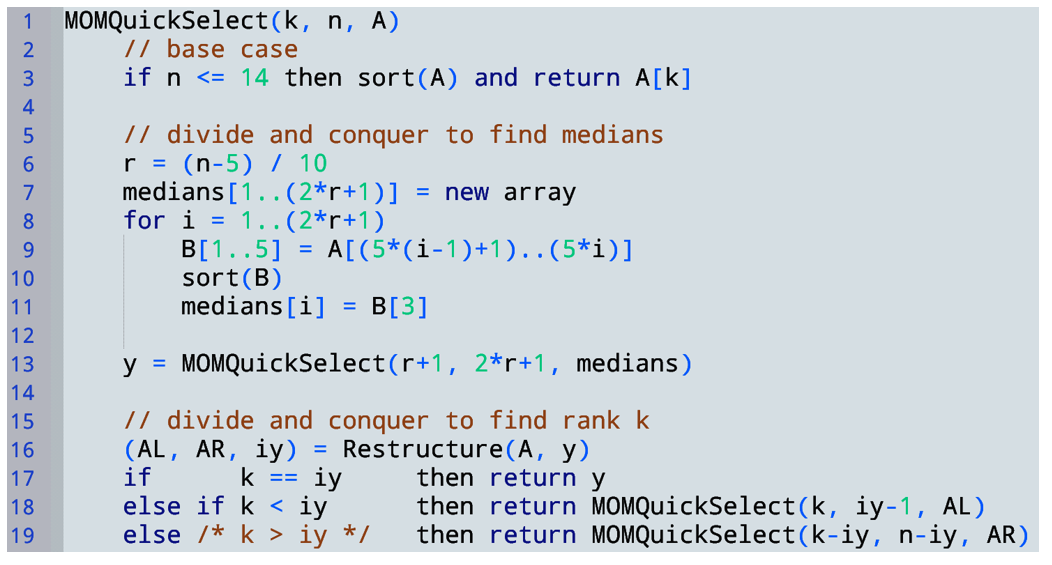 16
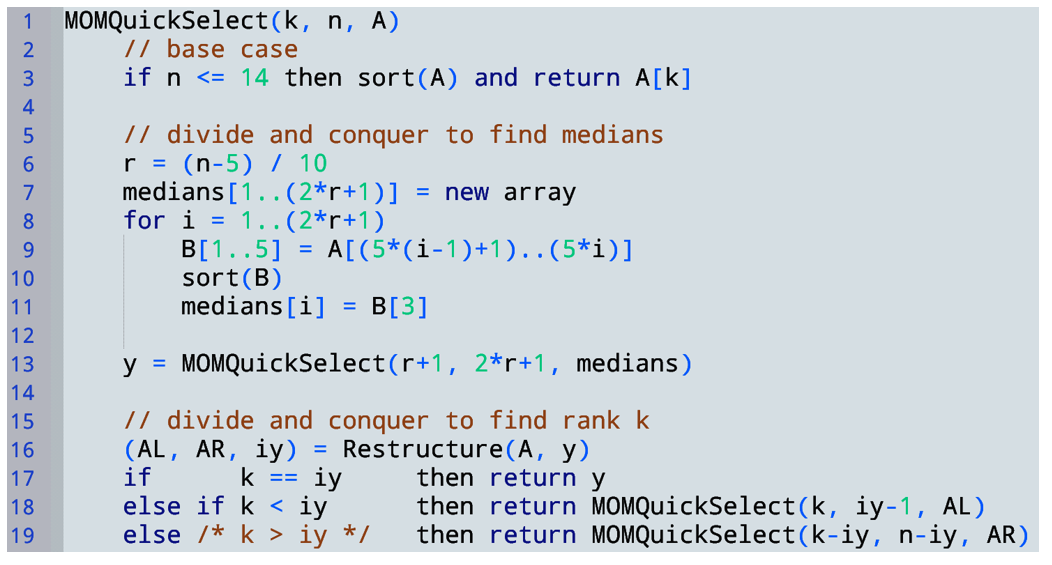 Not considering at most 9 elements
11		38		6		21		20
6		11		20		21		38
17		14		9		7		5
5		7		9		14		17
8		34		49		47		28
8		28		34		47		49
17
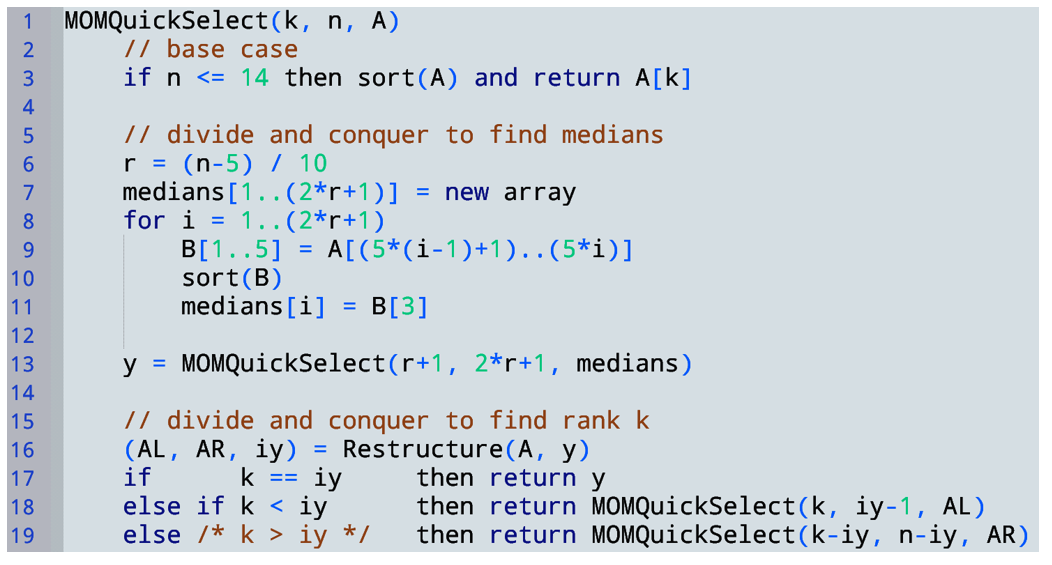 18
Runtime? (unit cost)
5		7		9		14		17
1		12		15		26		30
…				…				…
2		4		y		27		50
…				…				…
25		29		39		40		42
18		31		44		46		48
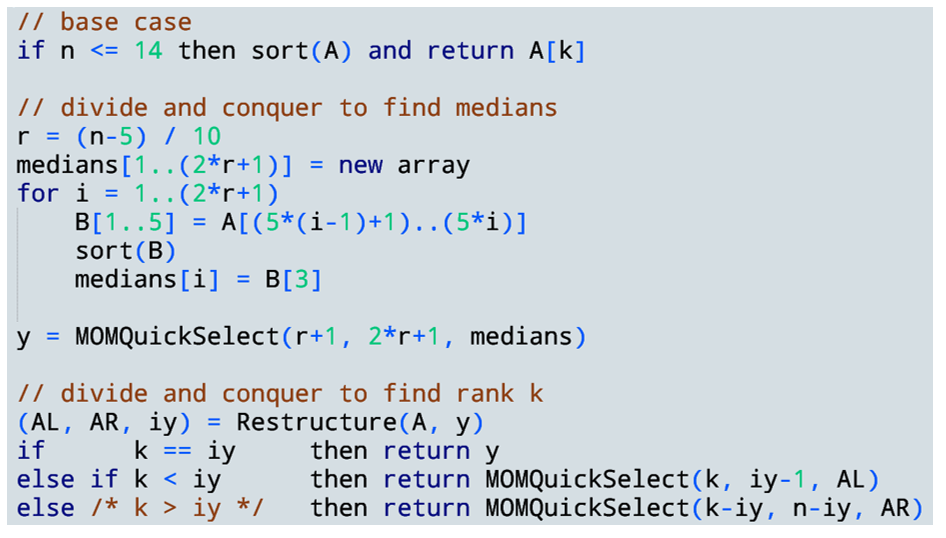 19
How much does the problem shrink?
20
Time complexity
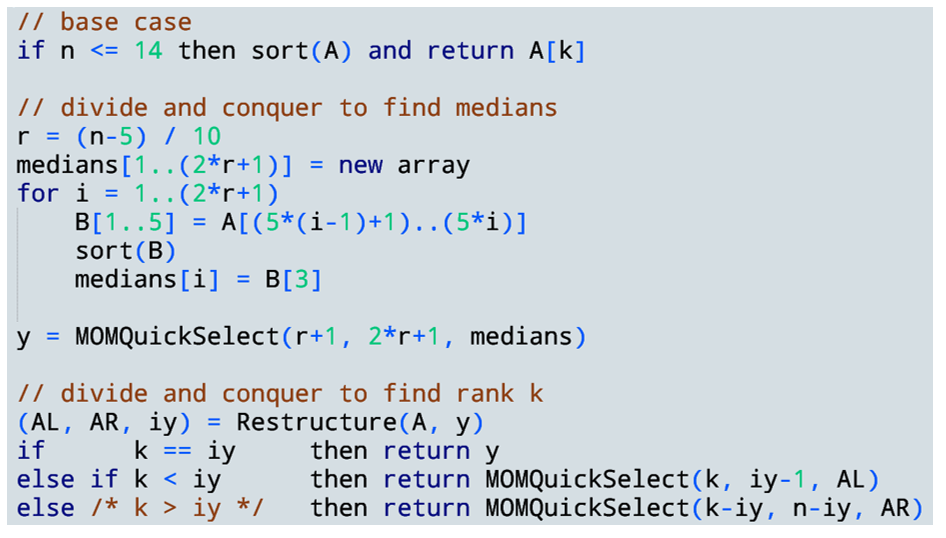 21
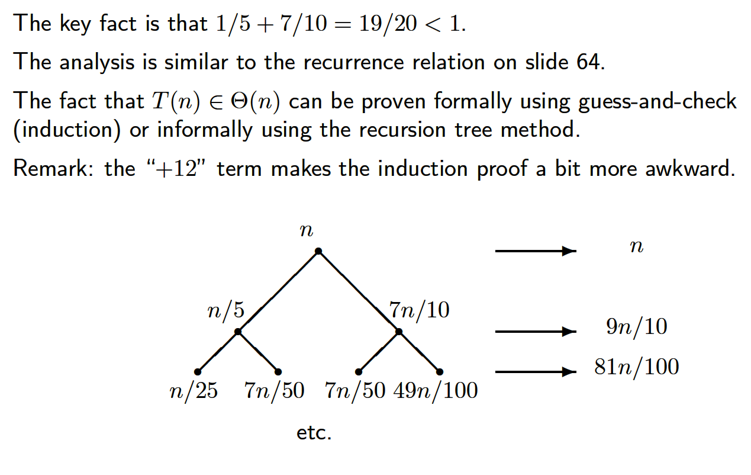 9/10
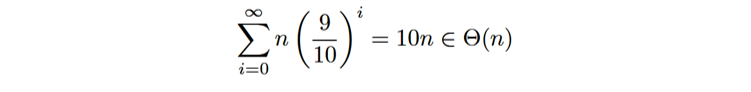 22
23